INSTRUCTIONS FOR E-POSTERS PREPARATION
Poster should be written ONLY in English language.
Title of the E-Poster (should be brief and match with the submitted full paper).
Names and affiliations of all authors (each author to be marked with superscript Arabic number (such as 1, 2) with their corresponding institute affiliation and their addresses.
The logo of the affiliated institution/university should be placed on the upper left hand corner, whilst the first author’s color photograph (passport style) should be placed on the upper right hand corner of the poster.
All posters will be set in portrait style orientation (and all information (i.e. text, data, photos, and figures) must be designed to appear within one window/slide.
Font size: ≥16.
File format: Required format (PDF and JPEG).
Please name the files based on your paper ID (PaperID.jpg, PaperID.pdf).
If you design your E-Poster in PowerPoint (PPT), ALL information must be appeared within ONE (1) slide only. Save your PPT into PDF and JPEG format.
Content of e-poster presentation should have:
Research (Introduction, Objectives, Materials and Methods, Results, Conclusion, References and Acknowledgment).
Contact details (optional), so that interested delegates may contact you.
Data must be given in units that are generally accepted in scientific publications (international metric system is preferred).
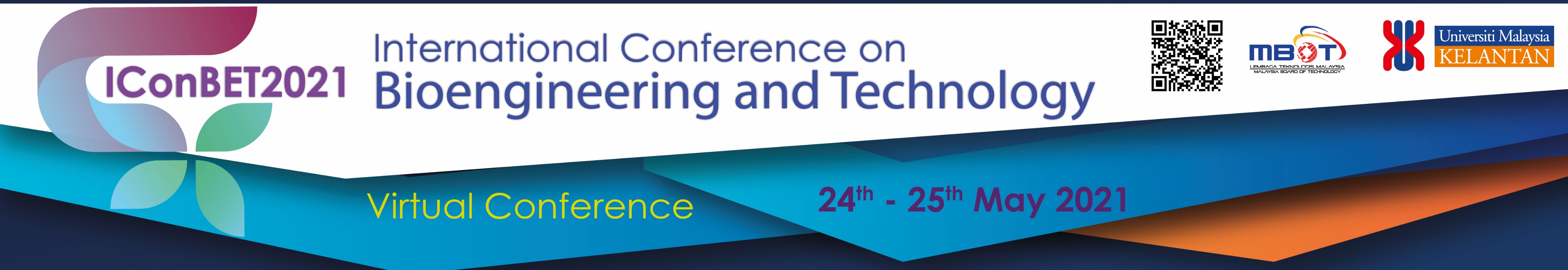 TITLE
First author’s color photograph (passport style)
Logo of the affiliated institution/university
Names and affiliations of all authors (each author to be marked with superscript Arabic number (such as 1, 2) with their corresponding institute affiliation and their addresses.